Escuela Normal de Educación Preescolar

Encuadre 


Licenciatura en Educación Preescolar

Quinto semestre

 Seminario -taller: 
Innovación y trabajo docente. 

                                            Mtro.    Gerardo Garza Alcalá
                                            Mtra.    Eduarda Maldonado Martínez 
                                            Mtra.    Eva Fabiola Ruiz Pradis

       Saltillo, Coahuila. México.                                                                        Agosto   2022
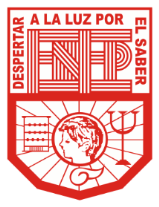 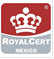 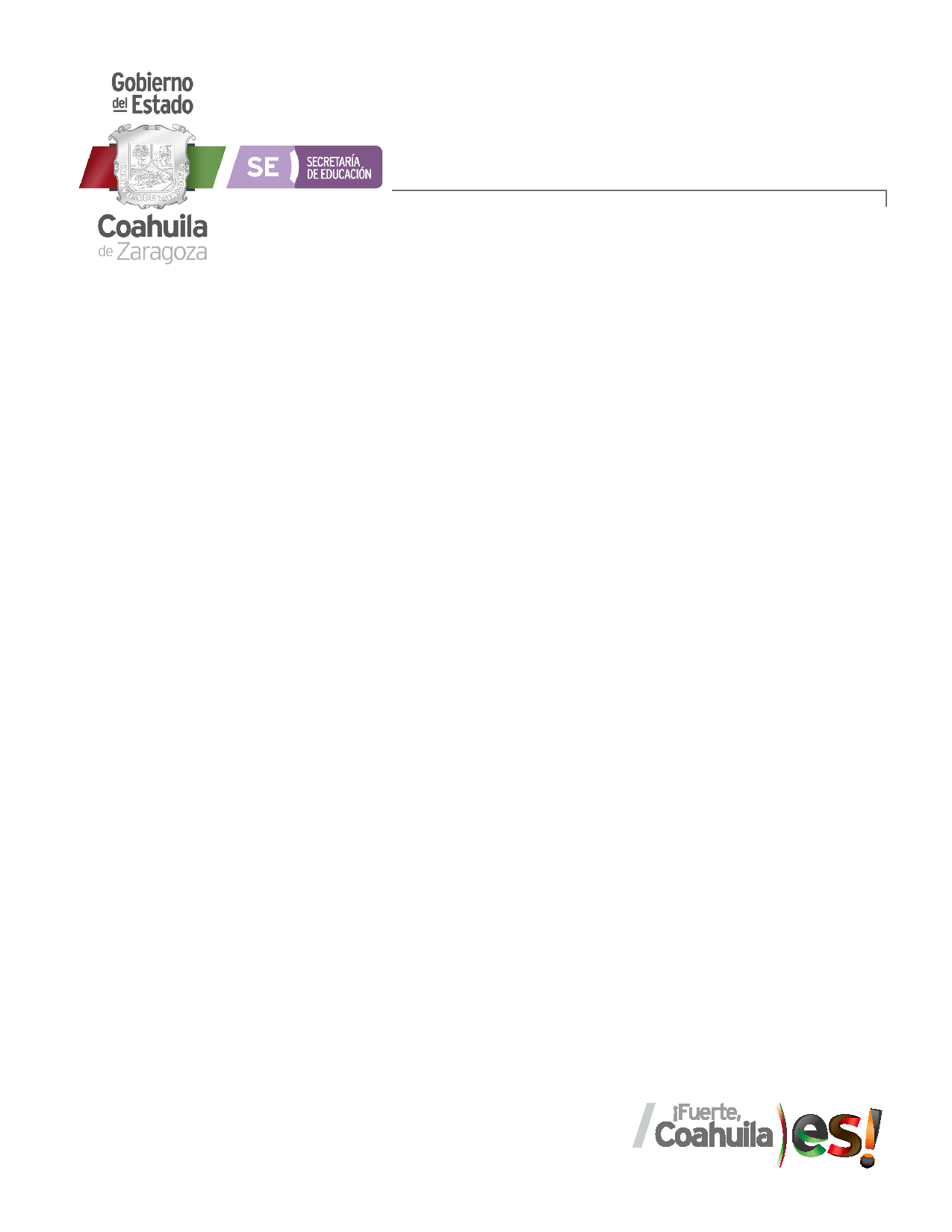 V 22-23
CGENAD-F-SAA-43
Escuela Normal de Educación Preescolar
Encuadre 

Semestre:  Quinto   
Nombre del curso:     Innovación y trabajo docente. 
Trayecto formativo:  Práctica profesional.
Carácter del curso:   Obligatorio.
Modalidad de trabajo:    Seminario – Taller .
Horas    6                              créditos         6.75
Propósito: 
Propicia el uso de diagnósticos, evaluaciones y análisis de la práctica para identificar aspectos específicos sobre los que se puedan generar propuestas de innovación utilizando, preferentemente, las Tecnologías de la Información y la Comunicación (TIC), así como los recursos, dispositivos y programas que están al alcance de las docentes, las familias y los alumnos.
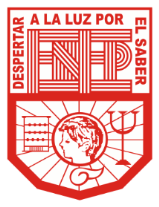 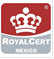 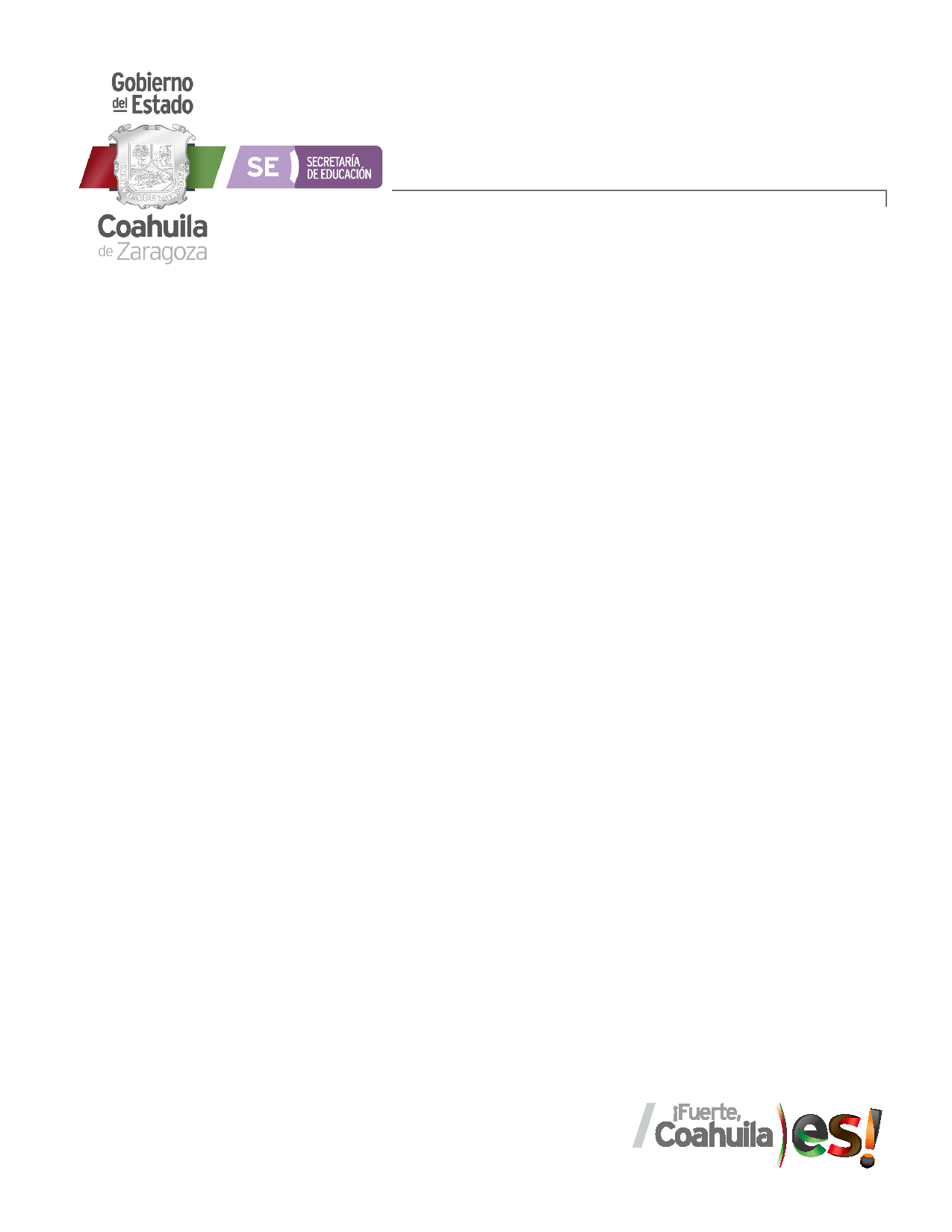 V 22-23
CGENAD-F-SAA-43
Profundiza en los enfoques y procedimientos de enseñanza, aprendizaje y evaluación de acuerdo con los campos de formación académica: Lenguaje y comunicación, Pensamiento matemático y Exploración y comprensión del mundo natural y social, y áreas de desarrollo personal y social: Artes, Desarrollo socioemocional y Educación física, además del conocimiento de los contextos, las modalidades educativas de las escuelas -organización completa, multigrado, urbanas, rurales, indígenas, dependiendo de la zonas geográficas de influencia de las Escuelas Normales- y sistematiza las experiencias para focalizar algún aspecto de la práctica en el que se pretenda innovar.
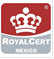 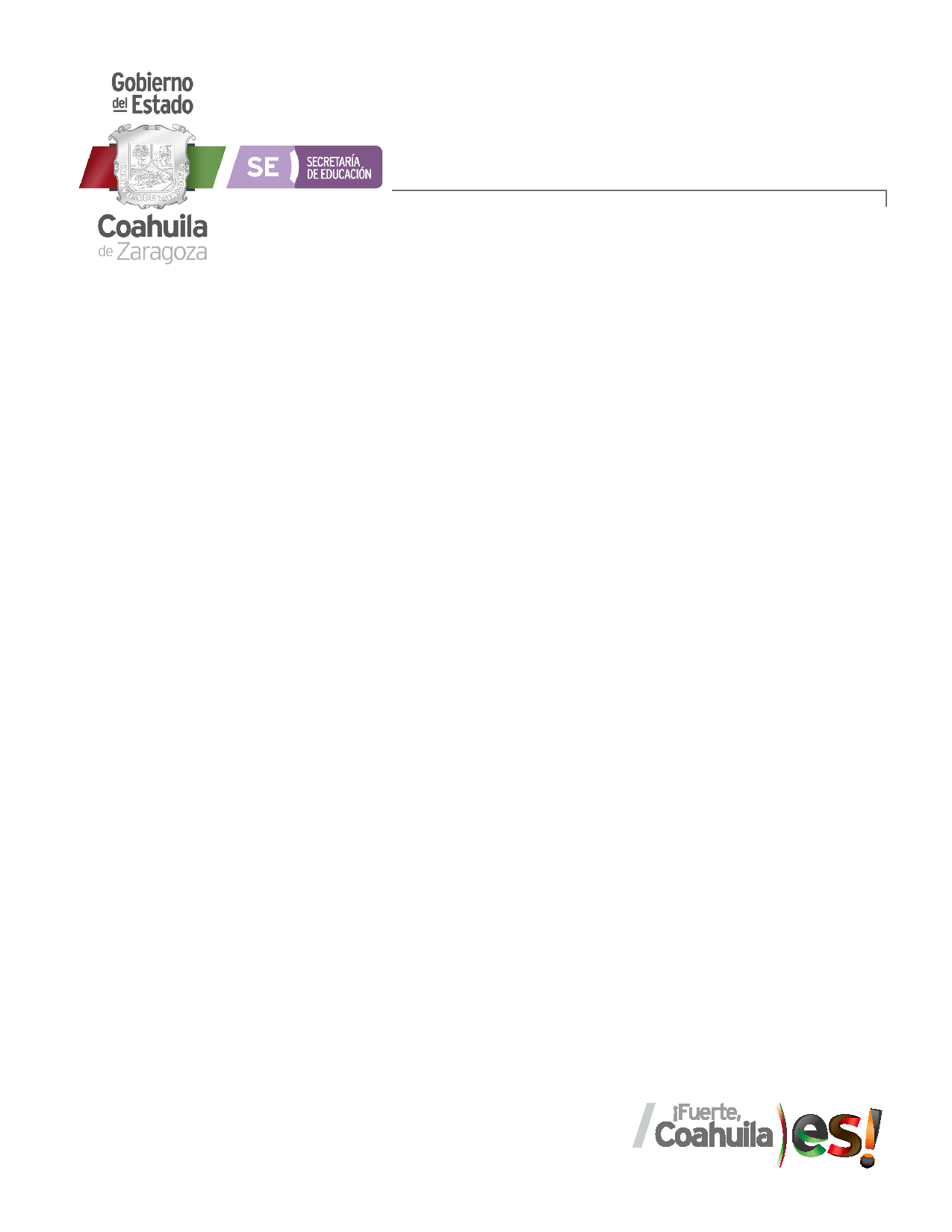 V 22-23
CGENAD-F-SAA-43
Fortalece el uso de herramientas para realizar el seguimiento y evaluación de su intervención, utilizando los instrumentos y recursos más pertinentes y eficaces que, además, contribuyan a justificar y robustecer su propuesta de innovación, a fin de contar con evidencias de aprendizaje que permitan mostrar el desarrollo de sus competencias genéricas y profesionales. De igual forma, profundiza en los principios de la docencia reflexiva, de la investigación acción y promueve el uso del portafolio como un recurso para sistematizar sus experiencias.
Cursos  que anteceden


Herramientas para la observación

Observación y análisis de práctica en contextos escolares

Iniciación al trabajo docente

Estrategias de trabajo docente
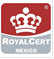 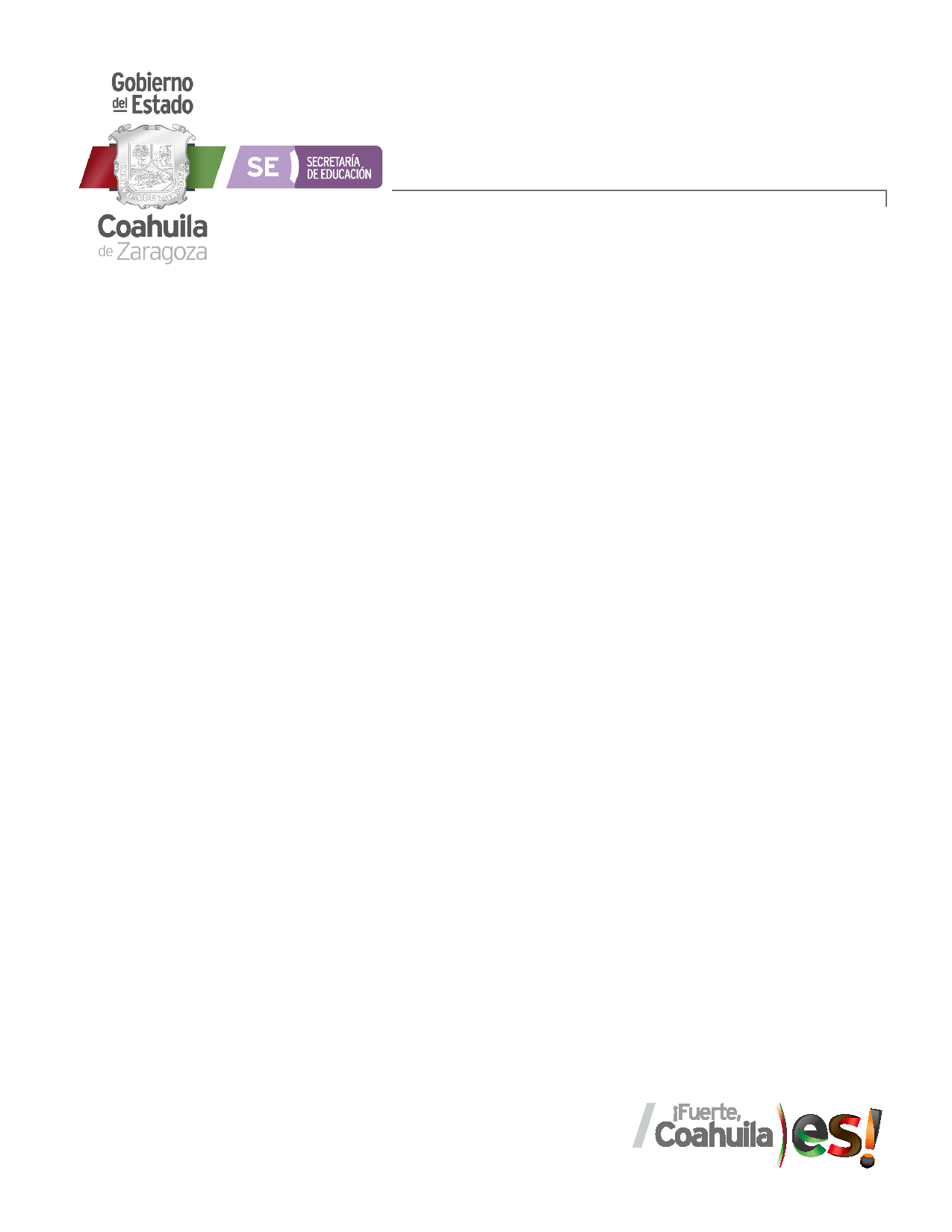 V 22-23
CGENAD-F-SAA-43
Cursos  subsecuentes

Trabajo docente y proyectos de mejora escolar.

Aprendizaje en el servicio
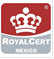 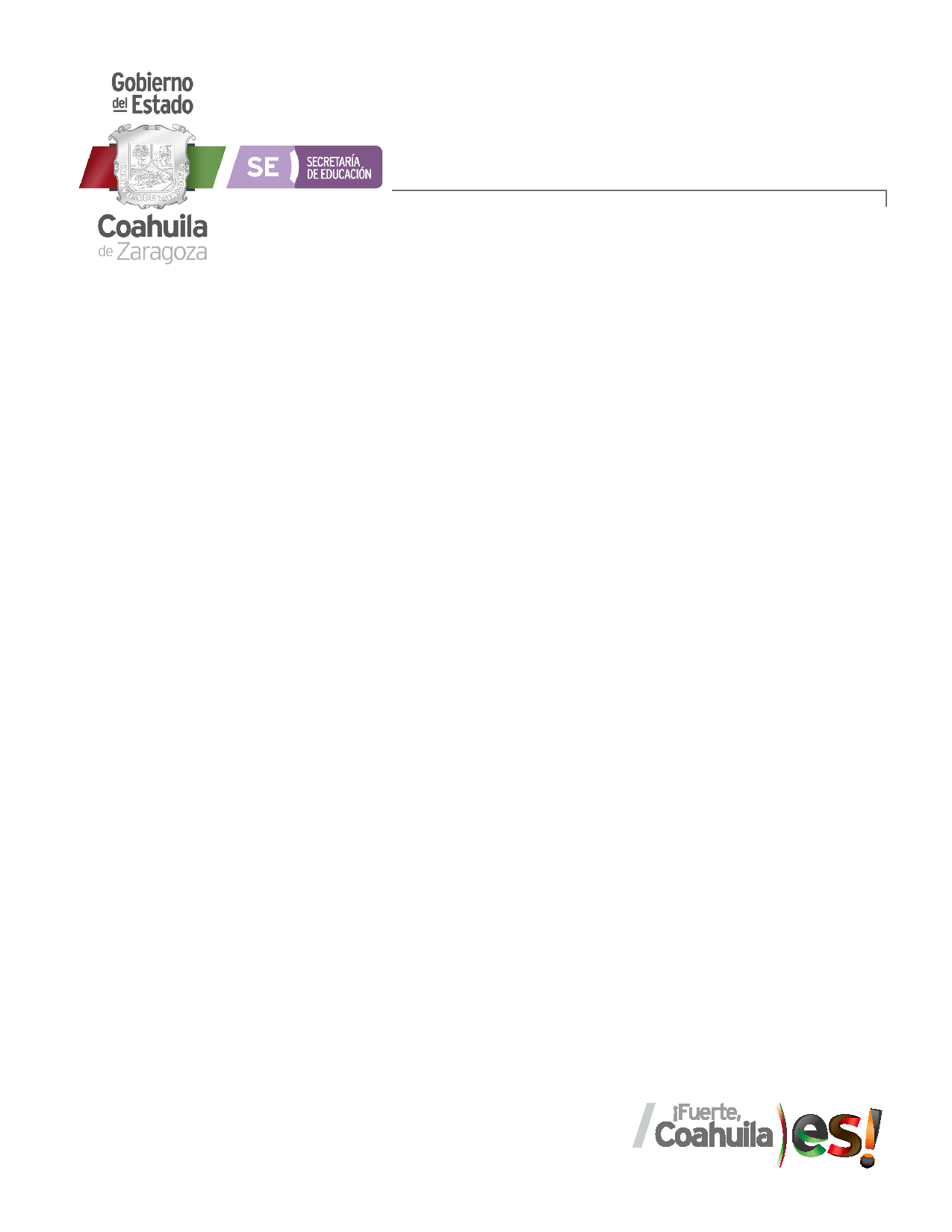 V 22 -23
CGENAD-F-SAA-43
Relación de la materia con cursos del mismo semestre



Educación inclusiva

Herramientas básicas para la investigación educativa

Literatura infantil

Música.

 Expresión corporal y danza
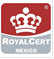 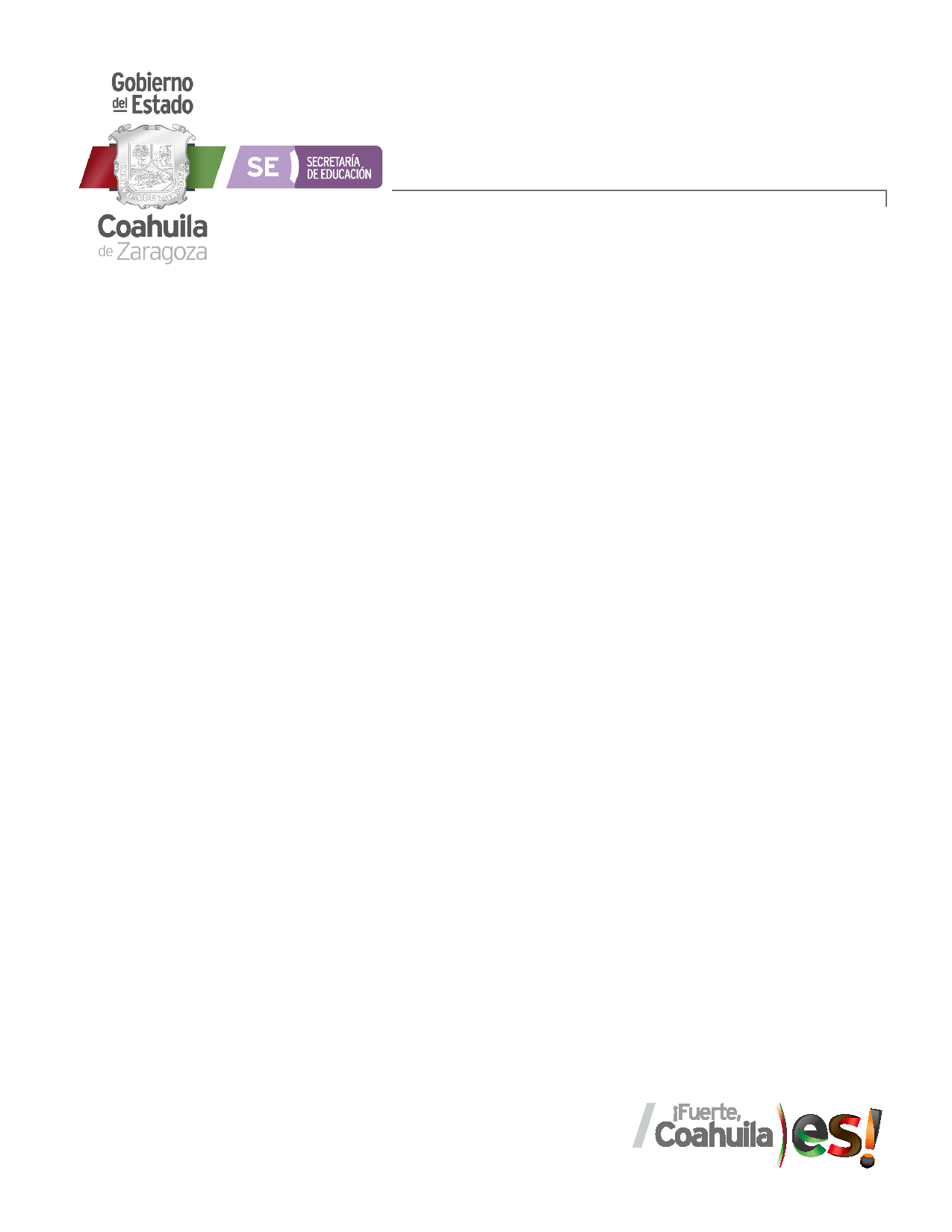 V 22 -23
CGENAD-F-SAA-43
Escuela Normal de Educación Preescolar

Descripción de la asignatura.


La educación y la docencia, están frente a escenarios inéditos, pocas veces pensados o incluso, imaginados. Los cambios que hemos experimentado en las últimas dos décadas en los ámbitos social, económico, cultural, ideológico, político, ecológico, tecnológico y ahora, en el de la salud pública no sólo han puesto en evidencia el desfase y desarticulación entre lo que se aprende en la escuela y lo que se requiere para sobrevivir en el mundo, sino también los vacíos estructurales de la institución y de una buena parte de las prácticas de enseñanza que se despliegan todos los días en las aulas.
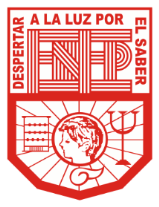 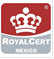 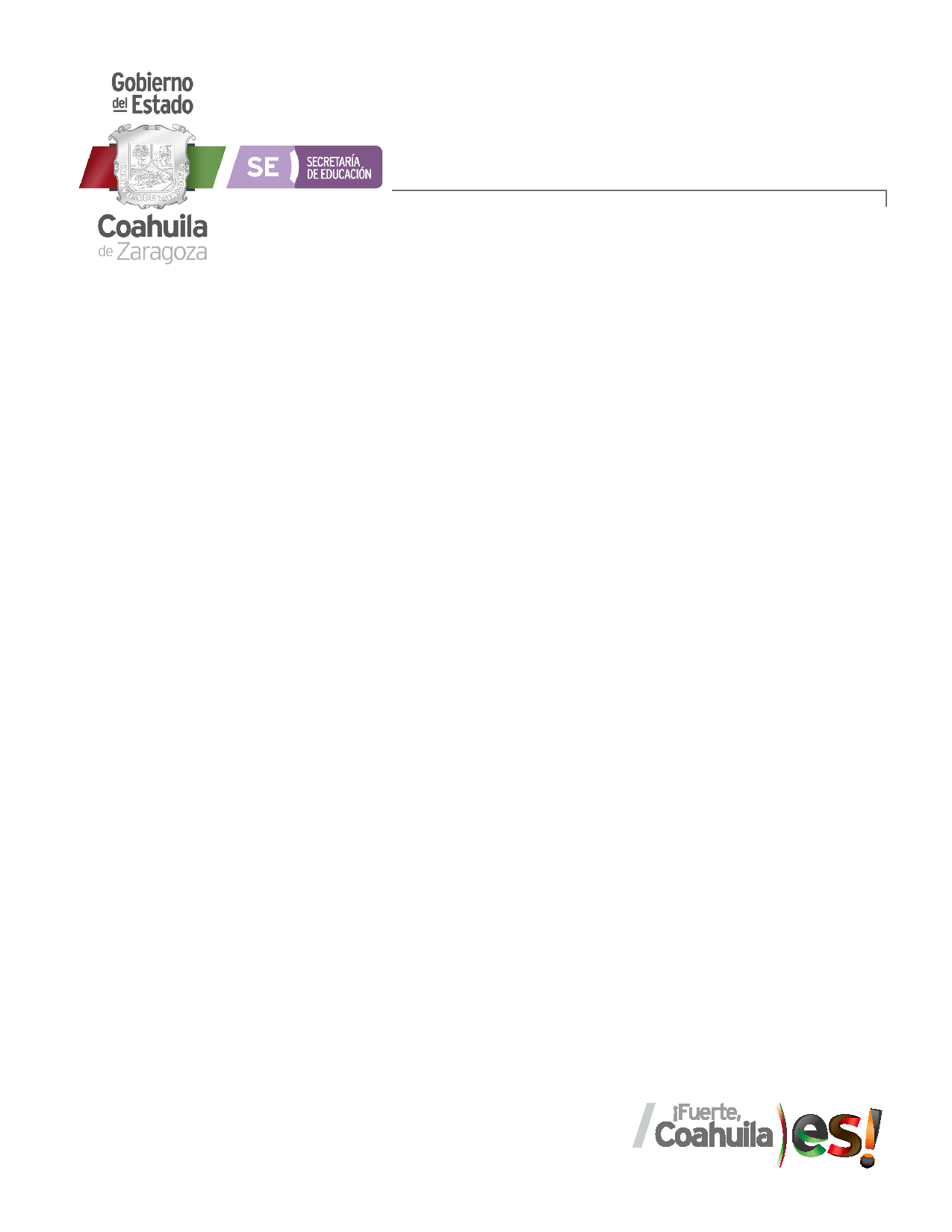 V 22 - 23
CGENAD-F-SAA-43
Autores como Carbonell (2001), señalaron hace varios años que la escuela, al igual que la iglesia como institución, “se tambalea, pero no se derrumba”, tiene la capacidad de resistir, de adaptarse, aunque eso no necesariamente implique cambiar. En cierto modo, se puede afirmar que ha sido permeable a las múltiples transformaciones e innovaciones, por lo que pedagogías alternativas y las tecnologías aplicadas a la educación tienen una escasa resonancia en ella, en la docencia de los profesores y, en consecuencia, en el aprendizaje de los alumnos.
Escuela Normal de Educación Preescolar

Descripción de la asignatura.

En contraposición, también hay quien señala que el cambio es posible en la medida en que el docente piense y esté convencido que se puede mejorar y hacer algo distinto con respecto a lo que habitualmente realiza. En este sentido, se trata de innovaciones que se producen en lo cotidiano, surgen de conflictos, necesidades, dilemas, proyecciones e incertidumbres que se experimentan.
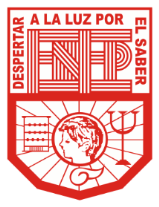 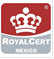 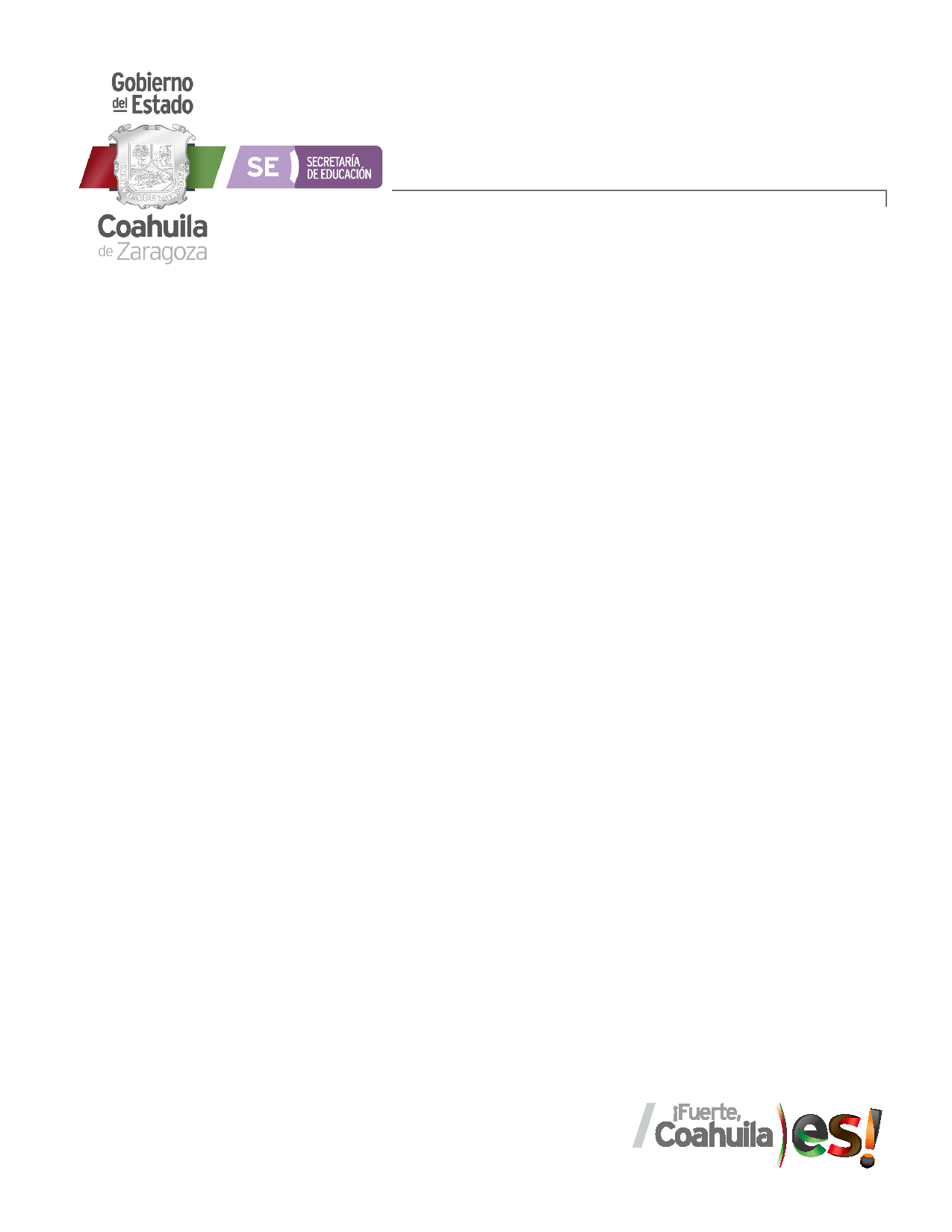 V 22 - 23
CGENAD-F-SAA-43
Regularmente tratan de dar respuestas creativas ante preguntas como: ¿qué puedo hacer para…?, ¿qué pasaría si…?, ¿cómo puedo usar esto en…?, ¿y si trabajo con este programa, procedimiento o recurso…?, ¿esta tecnología me podría facilitar el trabajo…?, ¿habrá otro resultado si incorporo…? Por esa razón, son el resultado de una serie de intervenciones, decisiones y procesos, con cierto grado de intencionalidad y sistematización, que tratan de modificar actitudes, ideas, culturas, contenidos, modelos y prácticas pedagógicas.
A partir de estos planteamientos se puede afirmar que las estudiantes de la escuela normal, hasta el momento, han podido ver las dos caras de la misma moneda. En los semestres previos, sus experiencias en el ámbito de la docencia les han permitido identificar algunos de estos conflictos y dilemas, particularmente cuando tratan de colocar en el centro a los alumnos, los aprendizajes, el contexto, los recursos económicos, sociales, tecnológicos, las modalidades educativas, la cultura, su lengua o situaciones coyunturales como la que vivimos en torno a la salud.
De ahí la necesidad de elaborar diagnósticos, valoraciones y evaluaciones focalizadas que recurran a herramientas de la investigación, al igual que a instrumentos específicos para documentar y sistematizar su experiencia en la docencia y la toma de decisiones.
Competencias profesionales

Detecta los procesos de aprendizaje de sus alumnos para favorecer su desarrollo cognitivo y socioemocional. 

Aplica el plan y programa de estudio para alcanzar los propósitos educativos y contribuir al pleno desenvolvimiento de las capacidades de sus alumnos.

Diseña planeaciones aplicando sus conocimientos curriculares, psicopedagógicos, disciplinares, didácticos y tecnológicos para propiciar espacios de aprendizaje incluyentes que respondan a las necesidades de todos los alumnos en el marco del plan y programas de estudio. 

Emplea la evaluación para intervenir en los diferentes ámbitos y momentos de la tarea educativa para mejorar los aprendizajes de sus alumnos.

Integra recursos de la investigación educativa para enriquecer su práctica profesional, expresando su interés por el conocimiento, la ciencia y la mejora de la educación.
 
Actúa de manera ética ante la diversidad de situaciones que se presentan en la práctica profesional.
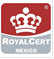 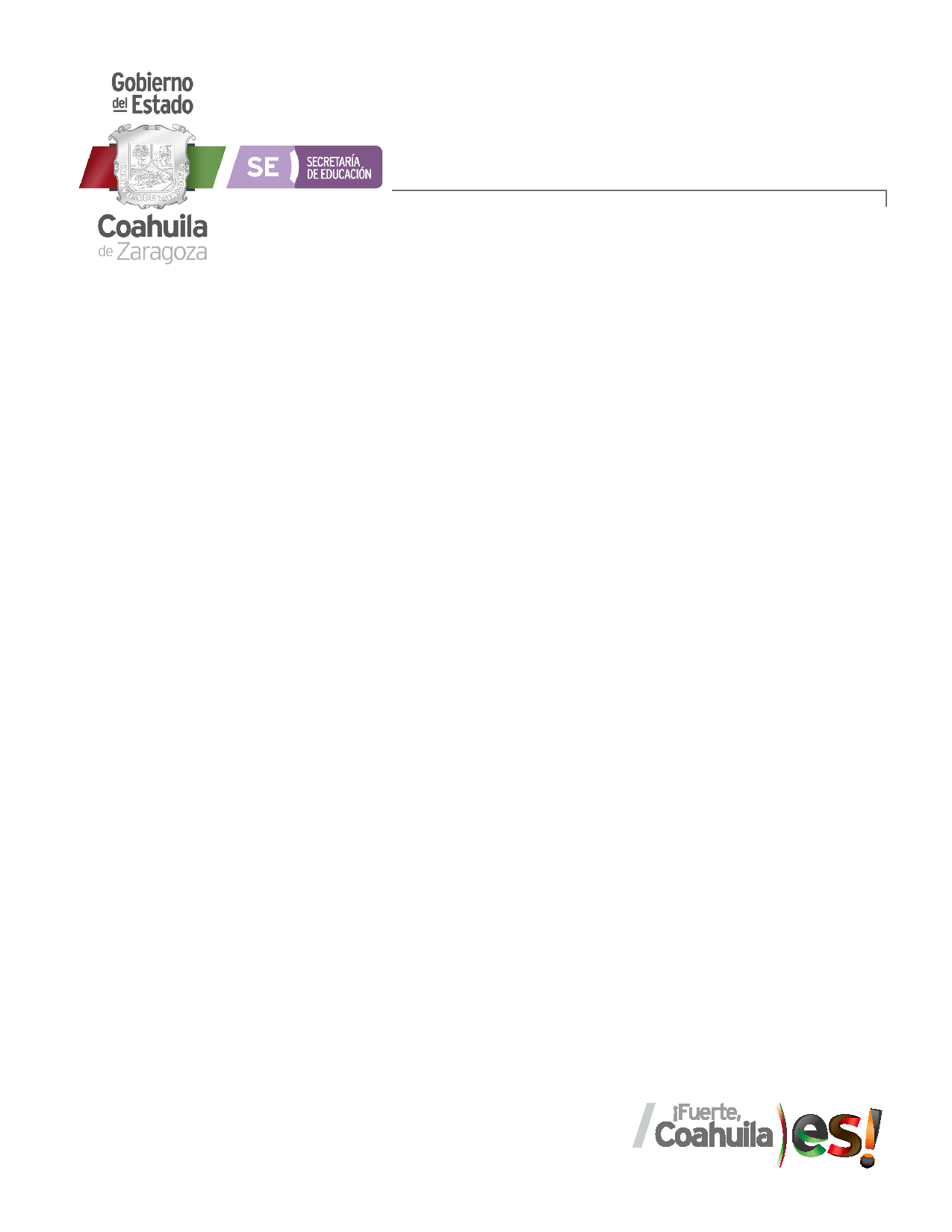 V 22 -23
CGENAD-F-SAA-43
Unidades de Competencia que se desarrollan en el Curso
Plantea las necesidades formativas de los alumnos de acuerdo con sus procesos de desarrollo y de aprendizaje, con base en los nuevos enfoques pedagógicos. 

Establece relaciones entre los principios, conceptos disciplinarios y contenidos del plan y programas de estudio en función del logro de aprendizaje de sus alumnos, asegurando la coherencia y continuidad entre los distintos grados y niveles educativos.
 
Utiliza metodologías pertinentes y actualizadas para promover el aprendizaje de los alumnos en los diferentes campos, áreas y ámbitos que propone el currículum, considerando los contextos y su desarrollo.
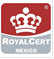 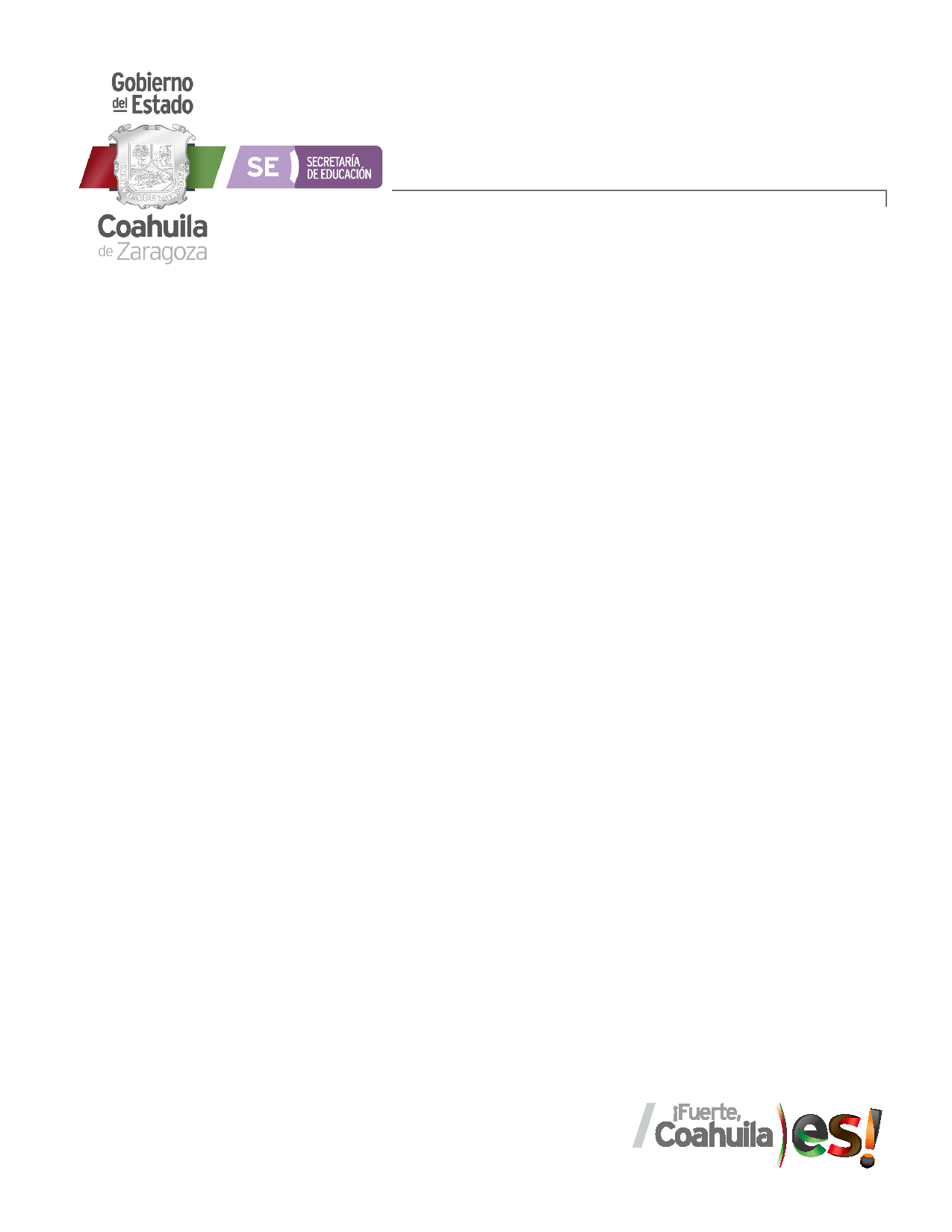 V 22 -23
CGENAD-F-SAA-43
Incorpora los recursos y medios didácticos idóneos para favorecer el aprendizaje de acuerdo con el conocimiento de los procesos de desarrollo cognitivo y socioemocional de los alumnos. 

Elabora diagnósticos de los intereses, motivaciones y necesidades formativas de los alumnos para organizar las actividades de aprendizaje, así como las adecuaciones curriculares y didácticas pertinentes. 

Selecciona estrategias que favorecen el desarrollo intelectual, físico, social y emocional de los alumnos para procurar el logro de los aprendizajes
Emplea los medios tecnológicos y las fuentes de información científica disponibles  estrategias que favorecen el desarrollo intelectual, físico, social y emocional de los alumnos para procurar el logro de los aprendizajes. 

Construye escenarios y experiencias de aprendizaje utilizando diversos recursos metodológicos y tecnológicos para favorecer la educación inclusiva. 

Evalúa el aprendizaje de sus alumnos mediante la aplicación de distintas teorías, métodos e instrumentos considerando las áreas, campos y ámbitos de conocimiento, así como los saberes correspondientes al grado y nivel educativo. 

Elabora propuestas para mejorar los resultados de su enseñanza y los aprendizajes de sus alumnos.
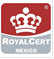 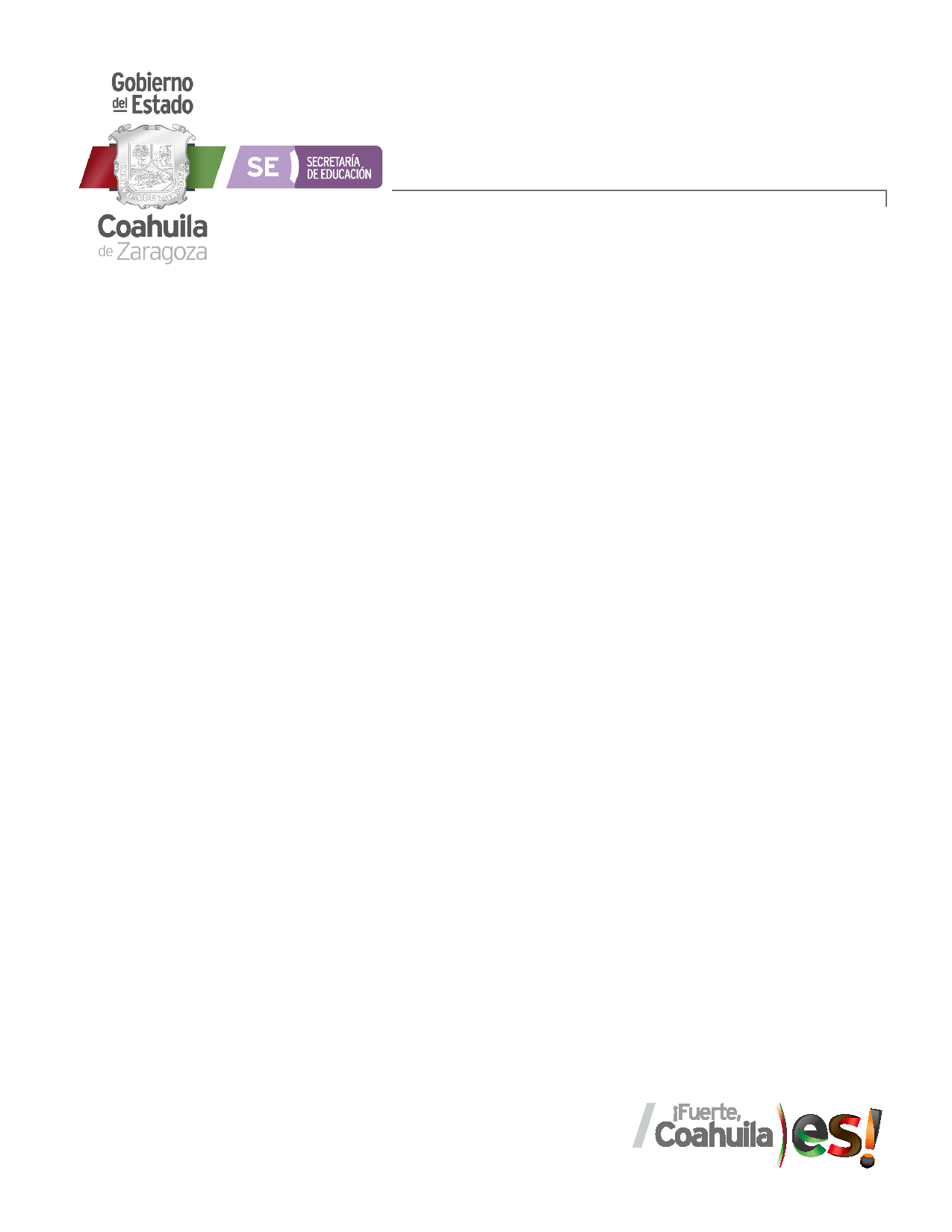 V 22 -23
CGENAD-F-SAA-43
Utiliza los recursos metodológicos y técnicos de la investigación para explicar, comprender situaciones educativas y mejorar su docencia. 

Orienta su actuación profesional con sentido ético-valoral y asume los diversos principios y reglas que aseguran una mejor convivencia institucional y social, en beneficio de los alumnos y de la comunidad escolar.

Decide las estrategias pedagógicas para minimizar o eliminar las barreras para el aprendizaje y la participación asegurando una educación inclusiva.
Unidades de aprendizaje


Unidad de aprendizaje I 

Innovar el trabajo docente: ¿nuevos escenarios, nuevas prácticas, nuevos recursos? .


Unidad de aprendizaje II 

Prácticas innovadoras: casos, ejemplos, propuestas
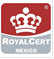 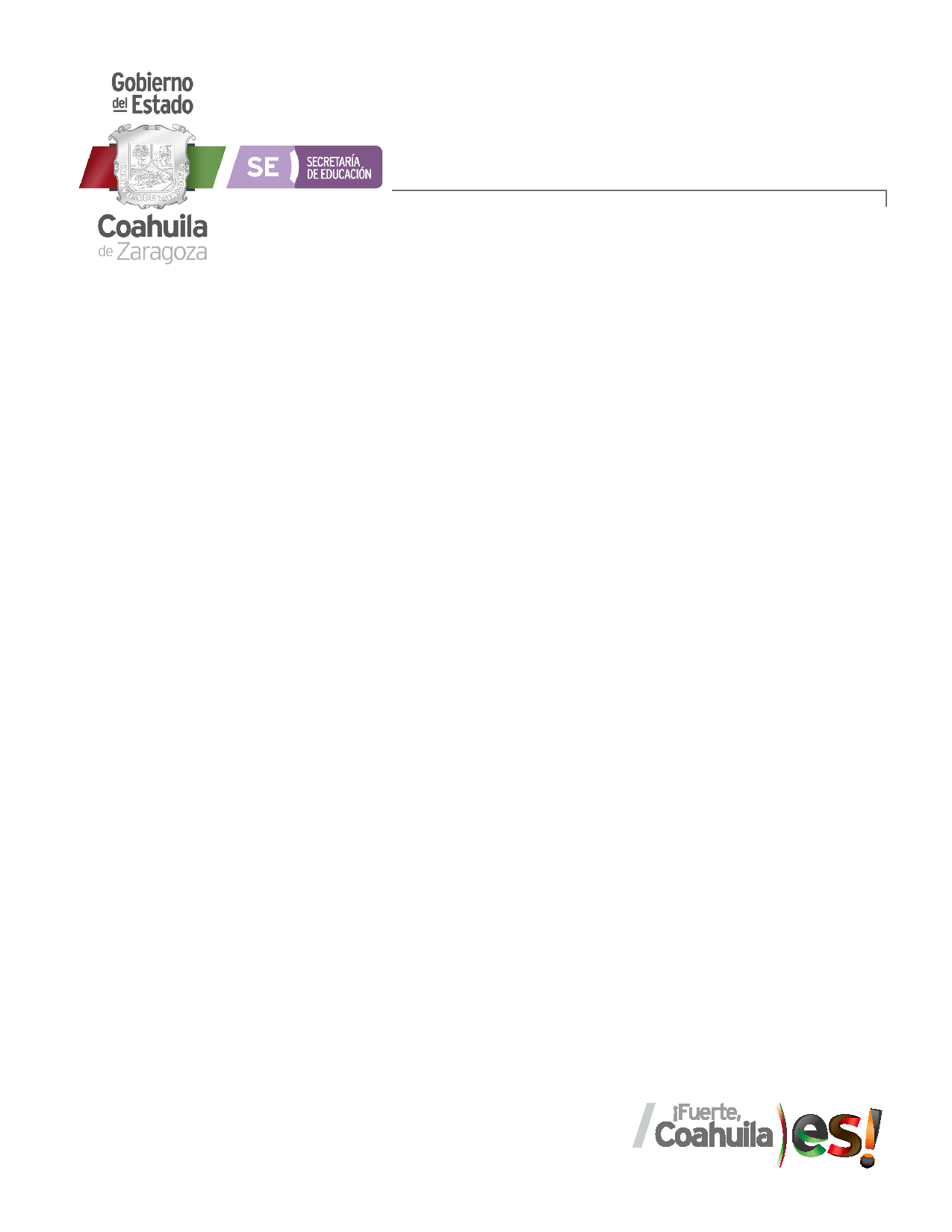 V 22-23
CGENAD-F-SAA-43
Unidad de aprendizaje I 
Innovar el trabajo docente: ¿nuevos escenarios, nuevas prácticas, nuevos recursos?
Unidad  de aprendizaje  II    
Prácticas innovadoras: casos, ejemplos, propuestas

.
 Competencias de la unidad de aprendizaje
Plantea las necesidades formativas de los alumnos de acuerdo con sus procesos de desarrollo y de aprendizaje, con base en los nuevos enfoques pedagógicos. 

Establece relaciones entre los principios, conceptos disciplinarios y contenidos del plan y programas de estudio en función del logro de aprendizaje de sus alumnos, asegurando la coherencia y continuidad entre los distintos grados y niveles educativos. 

 Utiliza metodologías pertinentes y actualizadas para promover el aprendizaje de los alumnos en los diferentes campos, áreas y ámbitos que propone el currículum, considerando los contextos y su desarrollo.
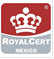 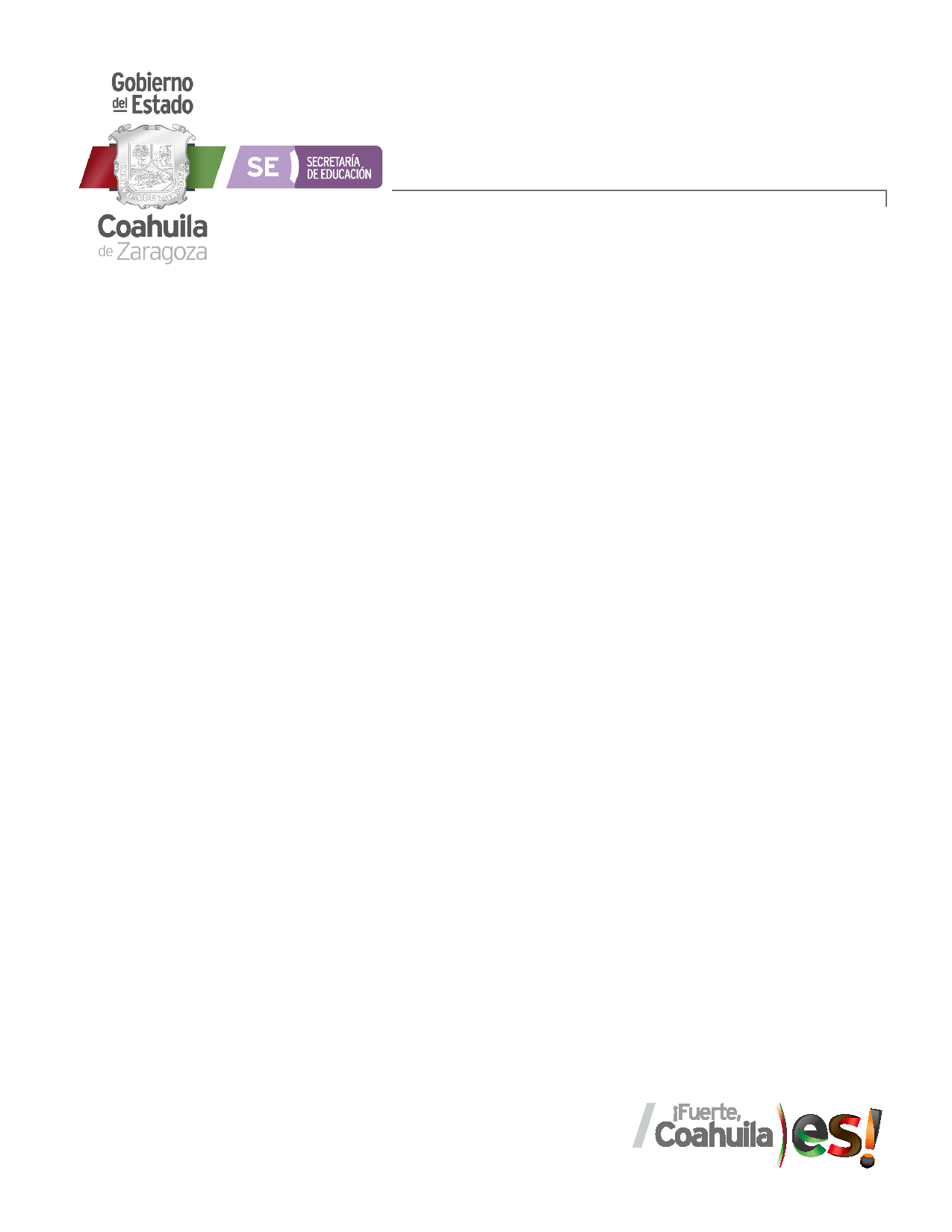 V 22-23
CGENAD-F-SAA-43
Incorpora los recursos y medios didácticos idóneos para favorecer el aprendizaje de acuerdo con el conocimiento de los procesos de desarrollo cognitivo y socioemocional de los alumnos. 

Elabora diagnósticos de los intereses, motivaciones y necesidades formativas de los alumnos para organizar las actividades de aprendizaje, así como las adecuaciones curriculares y didácticas pertinentes. 

Selecciona estrategias que favorecen el desarrollo intelectual, físico, social y emocional de los alumnos para procurar el logro de los aprendizajes.
Emplea los medios tecnológicos y las fuentes de información científica disponibles para mantenerse actualizado respecto a los diversos campos de conocimiento que intervienen en su trabajo docente. 

 Construye escenarios y experiencias de aprendizaje utilizando diversos recursos metodológicos y tecnológicos para favorecer la educación inclusiva.

Evalúa el aprendizaje de sus alumnos mediante la aplicación de distintas teorías, métodos e instrumentos considerando las áreas, campos y ámbitos de conocimiento, así como los saberes correspondientes al grado y nivel educativo. 

Elabora propuestas para mejorar los resultados de su enseñanza y los aprendizajes de sus alumnos.
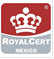 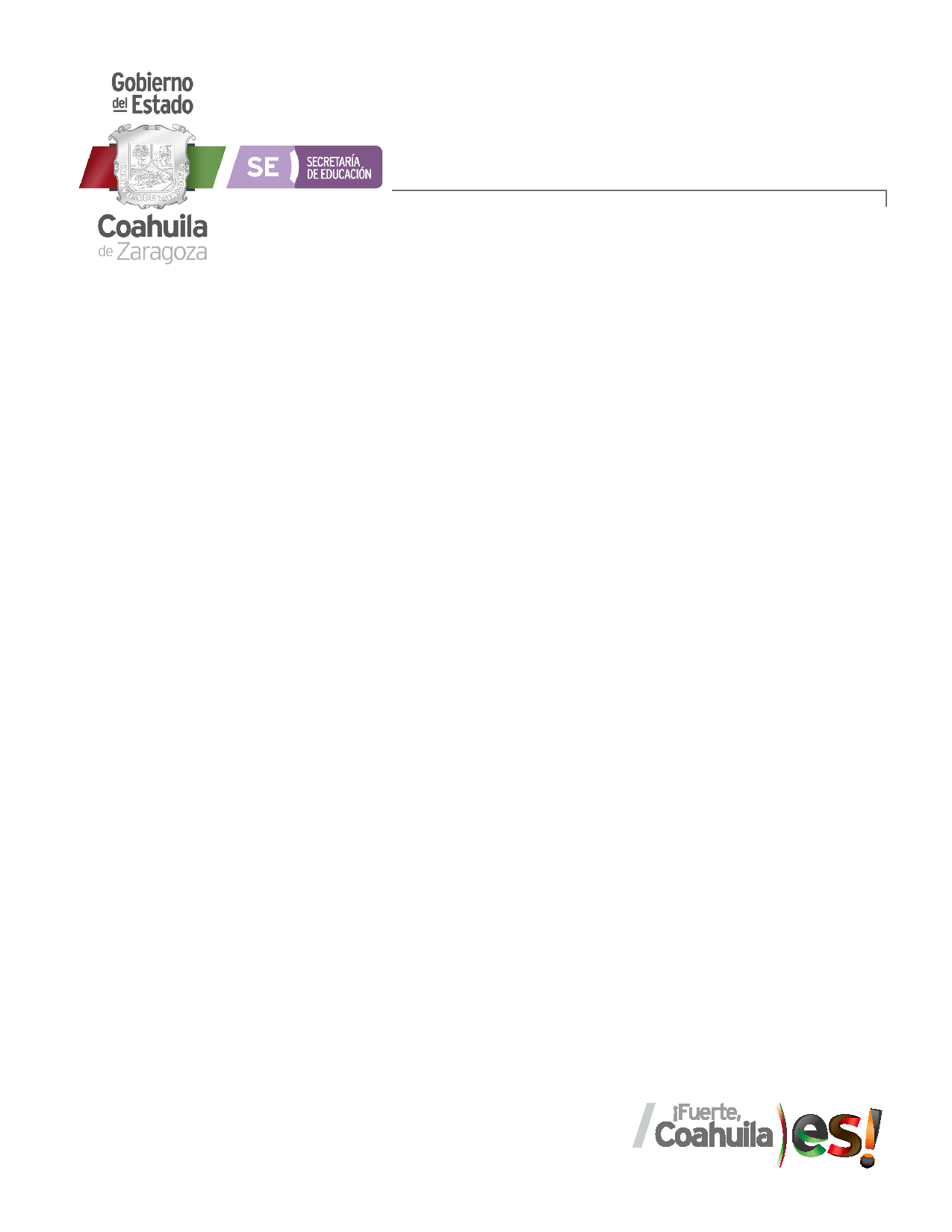 V 22-23
CGENAD-F-SAA-43
Utiliza los recursos metodológicos y técnicos de la investigación para explicar, comprender situaciones educativas y mejorar su docencia. 
 
Orienta su actuación profesional con sentido ético-valoral y asume los diversos principios y reglas que aseguran una mejor convivencia institucional y social, en beneficio de los alumnos y de la comunidad escolar. 

Decide las estrategias pedagógicas para minimizar o eliminar las barreras para el aprendizaje y la participación asegurando una educación inclusiva.
Secuencia de contenidos

Unidad de aprendizaje I :
 Innovar el trabajo docente: ¿nuevos escenarios, nuevas prácticas , nuevos recursos?

Contenidos 


Desafíos en torno a la innovación: ¿qué, cómo y para qué cambiar? 
Enfoque y sentido de la innovación 
Enseñar y aprender utilizando recursos tecnológicos 
Cambiar ¿para seguir igual? 
Innovar con o sin tecnología 
 Acceso, condiciones, recursos dispositivos, programas, aplicaciones 
Elaboración del diagnóstico: Localizar lo que se quiere mejorar
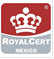 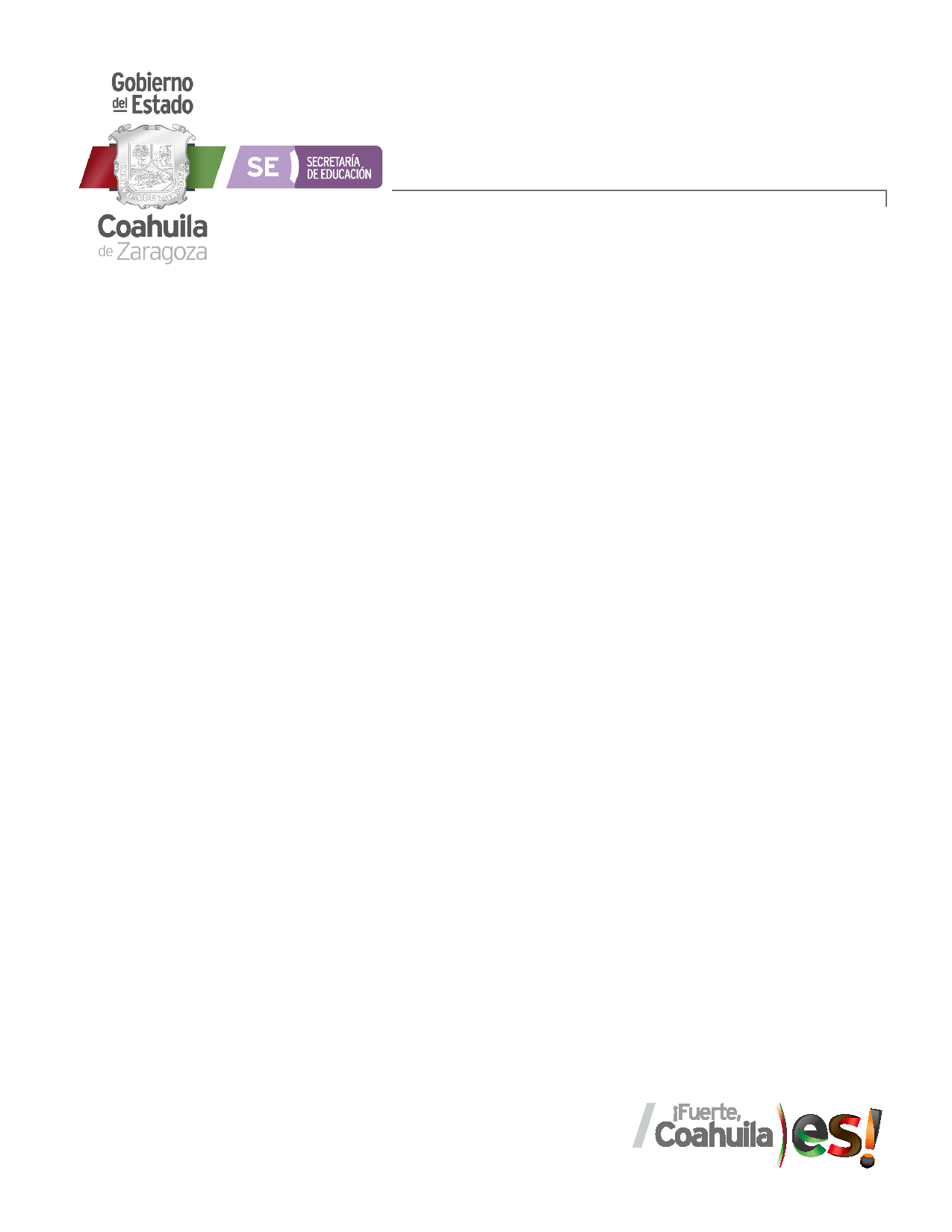 V 22-23
CGENAD-F-SAA-43
Secuencia de contenidos 

Unidad de aprendizaje II. Practicas innovadoras: casos, ejemplos, propuestas.

¿Qué hacen los que innovan? 
Seguimiento y evaluación de las innovaciones: ¿qué cambia qué se aprende de la experiencia de innovación? 
Trabajo docente renovado: alcances de la innovación 
La innovación como condición de mejora
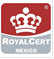 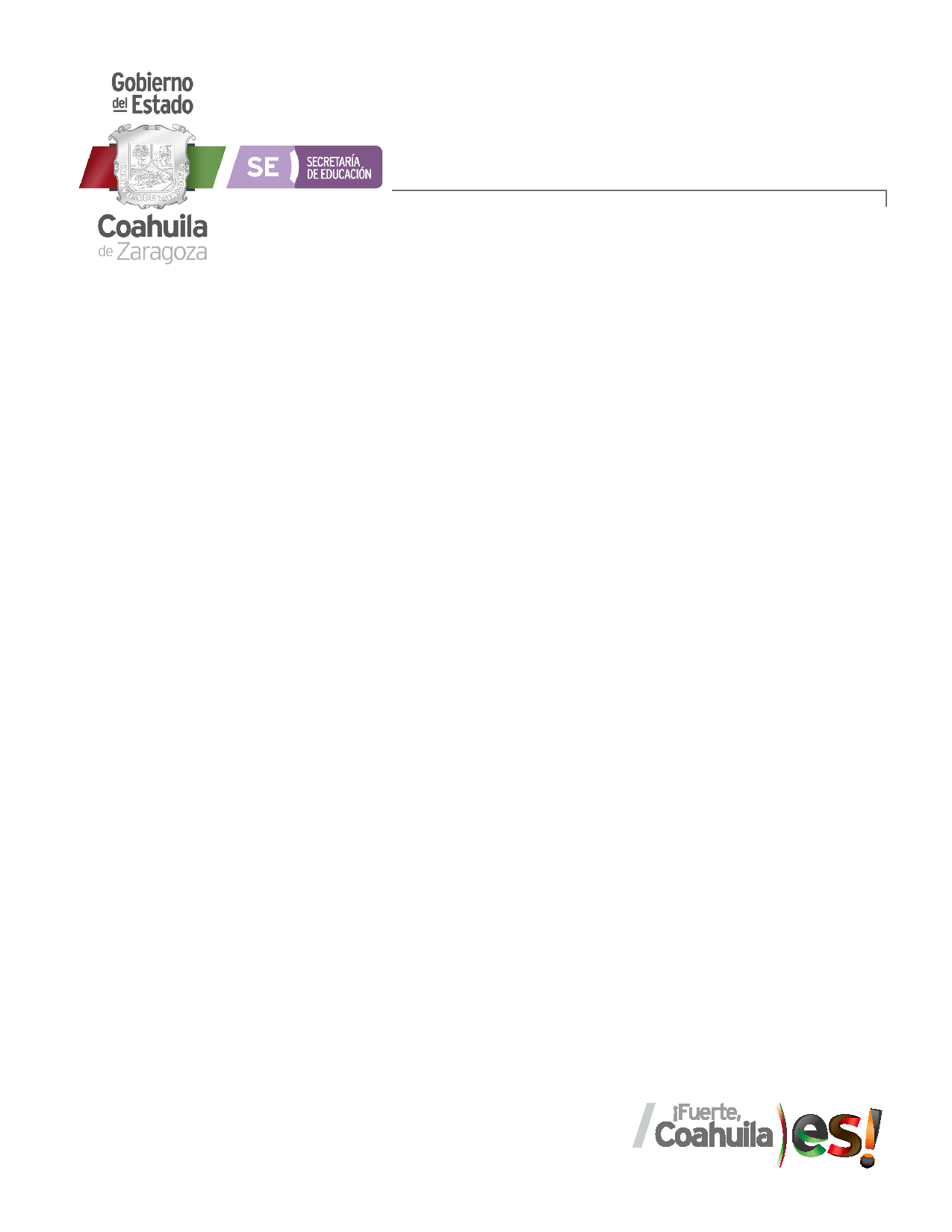 V 22-23
CGENAD-F-SAA-43
Evidencias de aprendizaje por unidad y global con su respectiva rúbrica

Evidencias  Unidad I

•  	Diseño de planes de clase o secuencias didácticas innovadoras. 		

Unidad II
	
	 Diseño de propuesta de innovación 
	


Evidencia integradora:
                   
              Relato o narrativa (evidencia integradora).
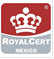 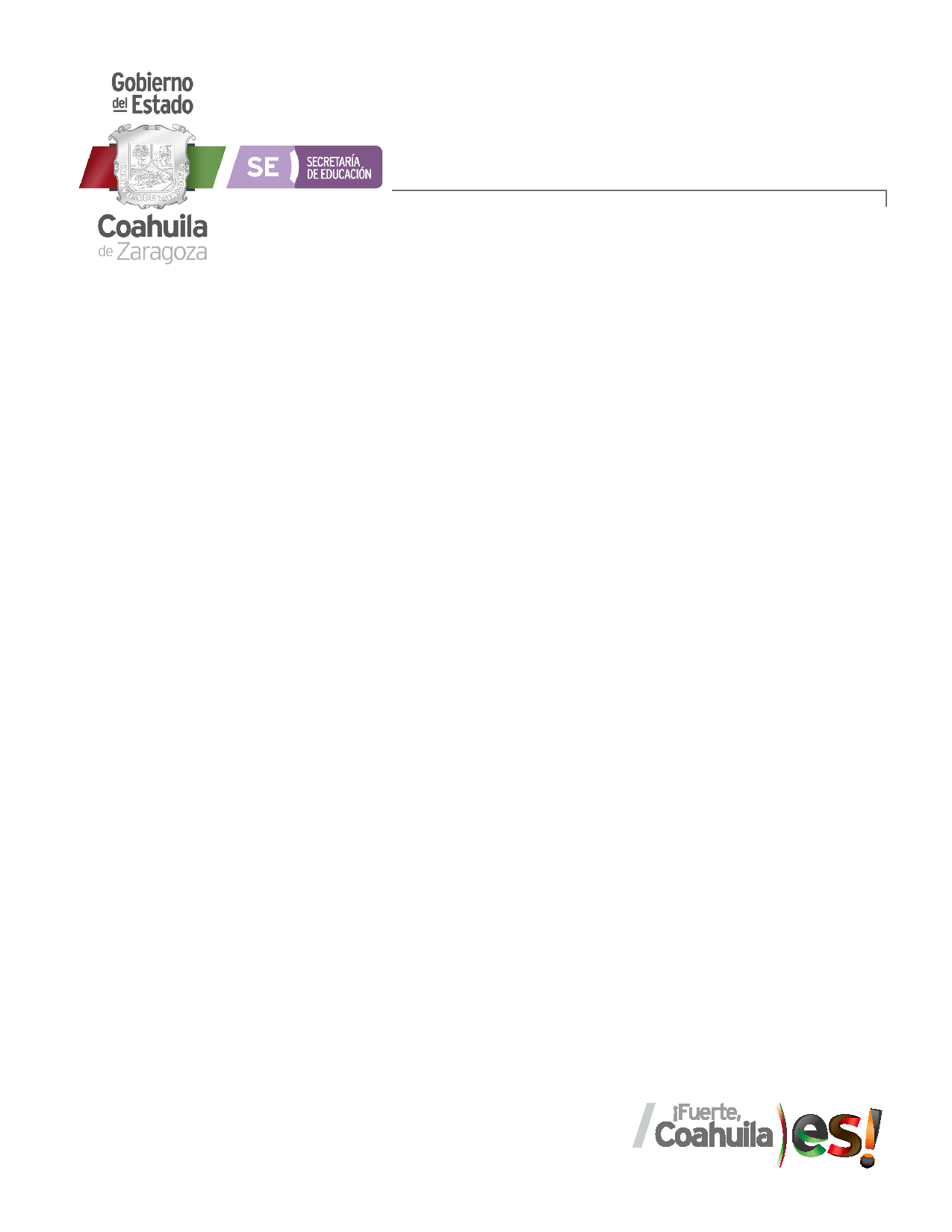 V 22-23
CGENAD-F-SAA-43
Fechas de evaluación  y práctica 

1° Periodo de evaluación:           24  al  28 de Octubre 2022  
                                             
2° Periodo de evaluación:           16  al  20  de Enero 2023
                                                 
 Evidencia integradora                23 al 27   de  Enero  2023 

Periodos de practica     visita previa  22 de septiembre

                1er periodo de practica    2 semanas      3 al 7 de octubre       10 al 14 de octubre
   Asistencia a CTE   28 de octubre 
                2do periodo de practica    2 semanas      21 al 25 de Nov     28 Nov al 2 Diciembre
   Asistencia a CTE  25 de Noviembre. 

*Actualización y habilitación 4,5 y 6 de Enero


Cierre del semestre  31 de Enero  2023.
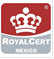 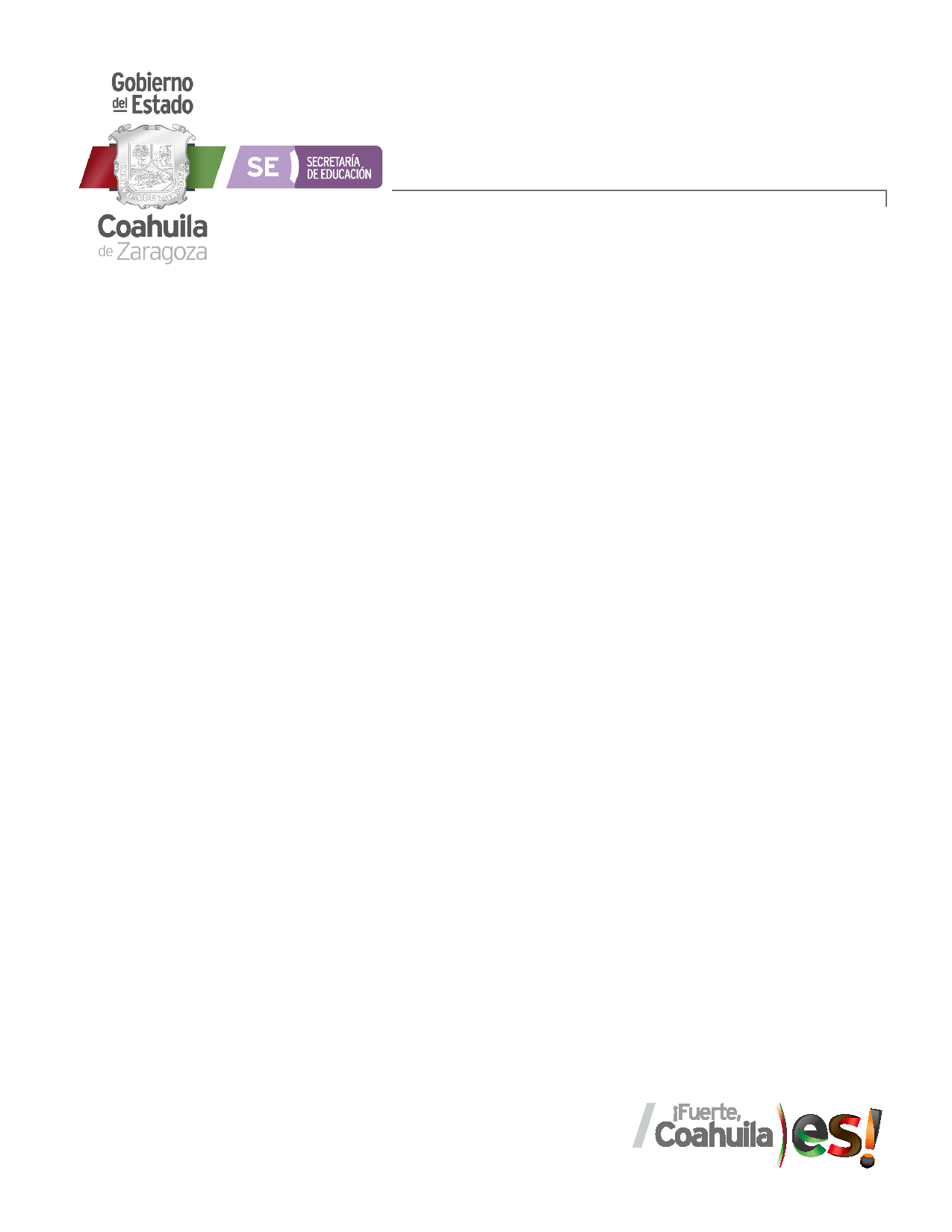 V 22-23
CGENAD-F-SAA-43
Criterios de evaluación por unidad.
Evaluación formativa       50%

                       Participación   10%
                       Trabajos escritos( ensayos, reportes, análisis, videos, proyectos, cuadros comparativos, mapas conceptuales, mapas mentales, planeaciones, instrumentos , etc.      40%

Evaluación sumativa           50%
                      
 Portafolio: Heteroevaluación  48 %  (Evidencia de la unidad )
                                            Autoevaluación  1%    Coevaluación 1 %                                               

Evaluación Global
Evaluación de las unidades          Promedio de las unidades              50%                 Evidencia integradora                                                                         50%

                                                                                                         Total  100%
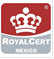 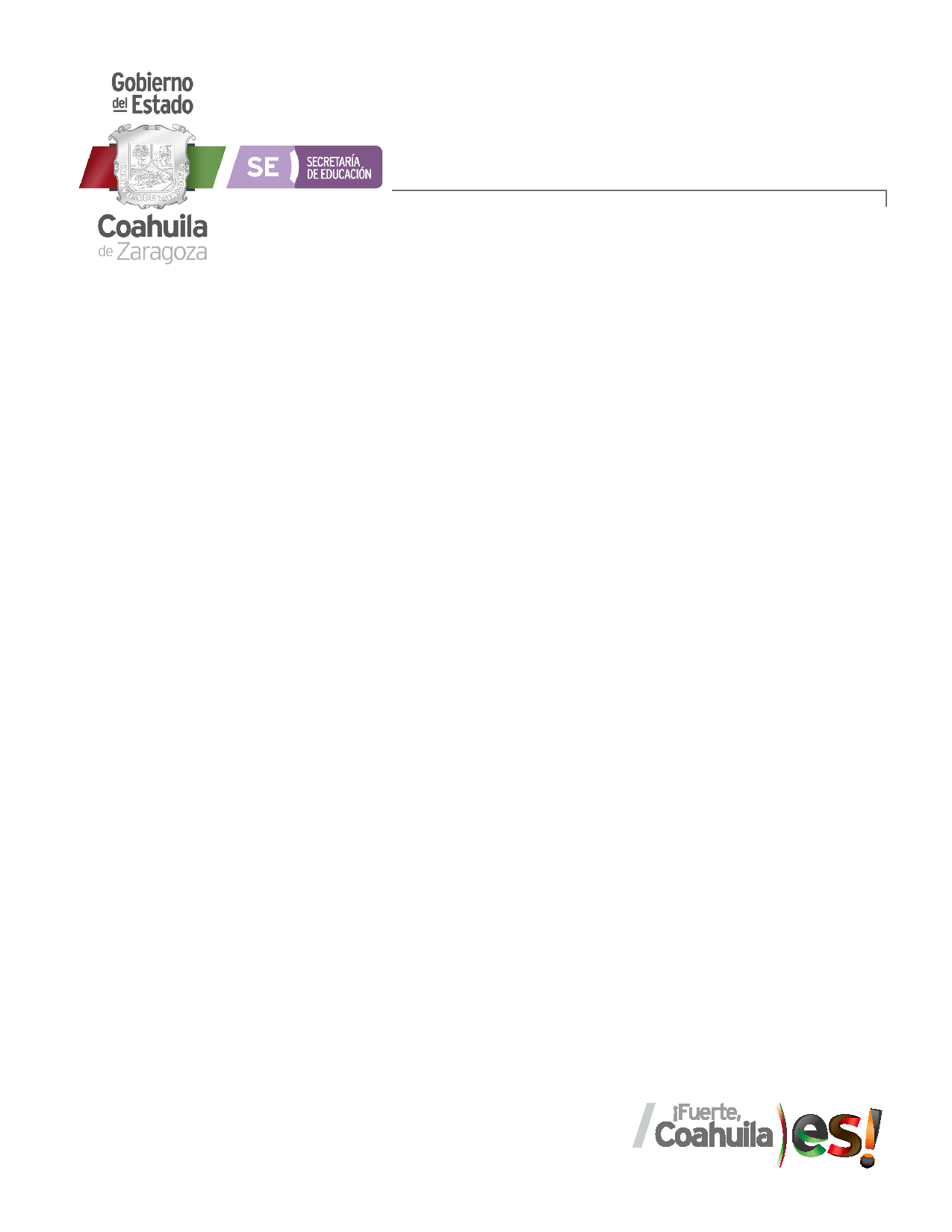 V 22-23
CGENAD-F-SAA-43
CONSIDERACIONES GENERALES
El estudiante tendrá derecho a la acreditación del curso cuando asista por lo mínimo un 85% del tiempo establecido del mismo.

Para tener derecho a ser promediado el 50% de su trabajo de unidad deberá obtener calificación mínima aprobatoria de 6 de acuerdo con el Plan de estudios 2018.

Será condición realizar la autoevaluación y la coevaluación para poder otorgar la calificación de cada unidad.
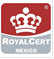 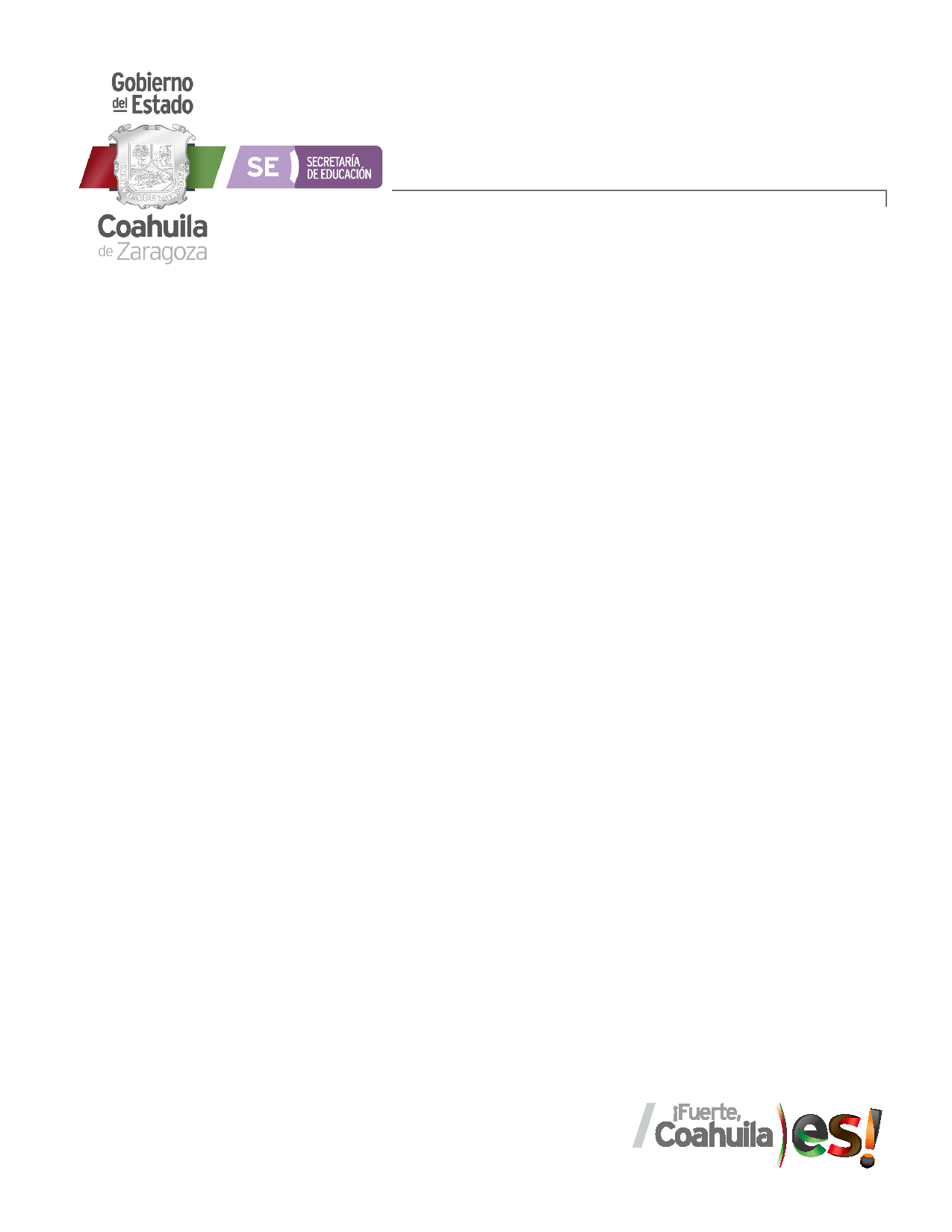 V 22-23
CGENAD-F-SAA-43
La buena actitud, disposición y respeto serán factor determinante para la aprobación de los cursos.

La acreditación de cada unidad de aprendizaje, no será condición para que el estudiante tenga derecho a la evaluación global.

Si por alguna razón se encuentra en los trabajos elaborados de los alumnos plagio, la calificación de esté será de 0.
Las alumnas que reprueben semestre deberán presentar la EVIDENCIA FINAL para tener derecho al examen de regularización. 

La máxima calificación que se le otorgará al examen extraordinario será de 8. 

La falta se registrará por hora (45 min) atendiendo a las horas clases presenciales que se señala en cada curso (4 o 6 hrs.)
En caso de que se autorice una sesión virtual la alumna deberá atender a la normatividad establecida durante el trabajo en línea. 

Durante el periodo de práctica docente, se deberá acatar los lineamentos internos (reglamento) del plantel educativo que se le asignó. 

Se tomará en cuenta cada punto establecido en la normatividad interna que establece la institución
Reglamento y acuerdos internos:
Acuerdos:
Asistir  puntualmente  a la sesión 

Se consideran los retardos en las sesiones de clase   (3 retardos equivalen a 1 falta)

Registrar su asistencia de forma digital.

Participar en la clase: Aportaciones, lluvia de ideas, comentarios, preguntas, dudas, argumentos, exposiciones, presentaciones, debates, etc.

Colaborar en las actividades con sus compañeras.
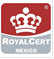 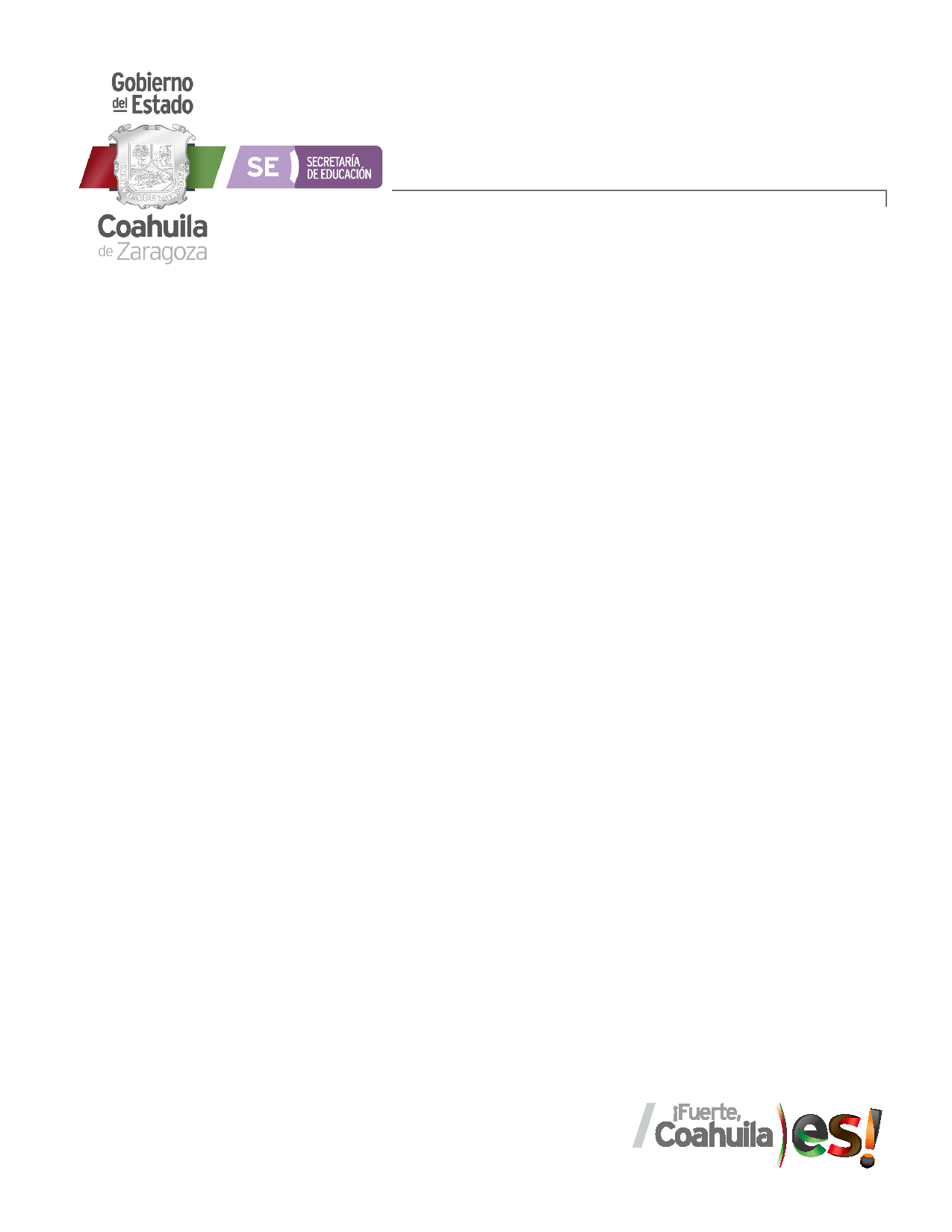 V 22-23
CGENAD-F-SAA-43
Mostrar respeto a  sus compañeros del grupo.

Buscar, revisar y seleccionar  información en diferentes bases de datos( libros, revistas científicas, investigaciones, paginas de internet confiables, bibliografía del curso)

Realizar investigación, lectura, análisis reflexivos, escritos , esquemas, entrevistas, cuestionarios, observaciones .
Elaborar registros de la  información.

Cumplir con el reglamento en los periodos de la practica profesional.

Subir los trabajos y tareas a escuela en red en tiempo y forma según la rúbrica.

Realizar la autoevaluación y coevaluación en tiempo y forma de lo contrario se quita un punto en el promedio.

El  horario de atención a las alumnas será en el horario clase.
Evitar el consumo de alimentos en el salón.

Presentarse a la sesión con su uniforme completo y aseadas.

Tener ordenado y completo el portafolio.

Los trabajos entregados fuera de tiempo tienen un valor  con base a 7  cuando es reiterativa no se reciben

 A las alumnas que cumplan los acuerdos, se les otorga las décimas en su promedio.
Gracias …..